Welcome to English Class
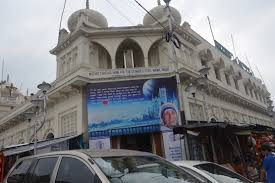 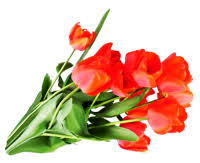 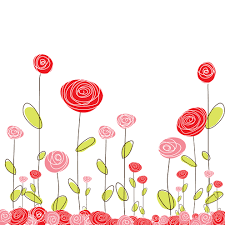 Identity
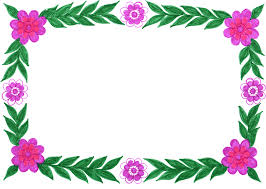 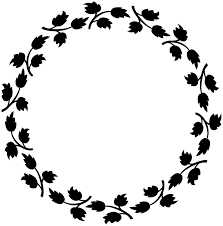 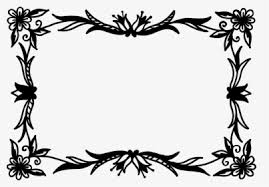 Teacher







Md, Monirul Islam

     Assitant Teacher

Email-monir19077@gmail.com

       Mob:  01761714820
School

Azimnagor Com. K. School & B. College.

Azimnagor , Tarash, Sirajgonj.
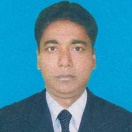 Subject

 English For Today

            Class –Ten

              Time -45 mins
Look at these pictures.
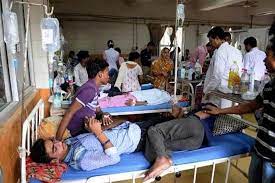 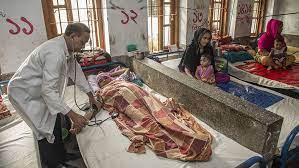 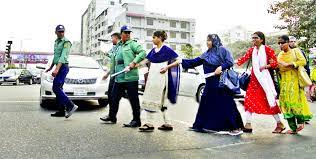 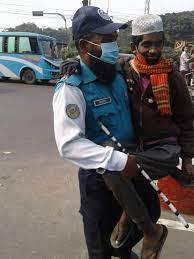 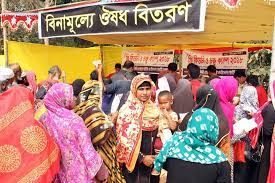 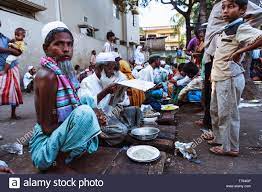 What can you see in these pictures ?
Love For Humanity
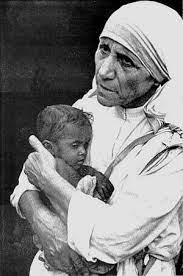 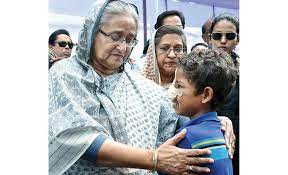 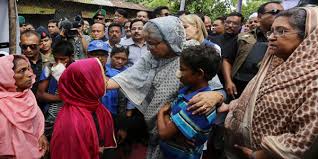 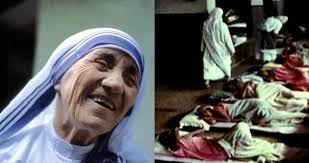 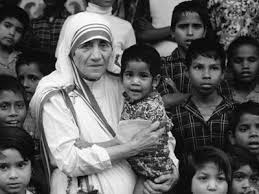 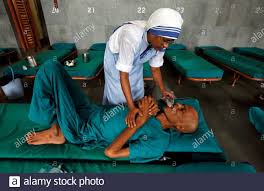 Our today’s lesson is -
Love For Humanity
Unit-7,  Lesson -6
Learning Outcomes
After studied this lesson, students will be able to---

ask and answer questions ;
read and understand through silent reading ;
Write a short composition about Mother Teresa.
Look at the picture and talk about it in pairs.
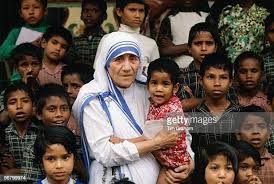 Can you guess who that woman is in the picture ?
Main character of “Love for humanity” is -
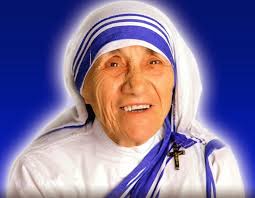 Mother Teresa
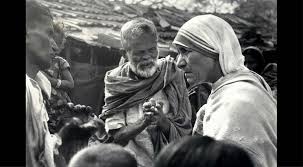 Mother Teresa was moved by the sight of the sick and dying on the streets of Kalkata.
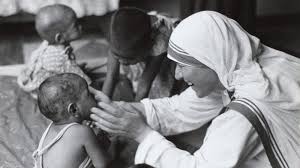 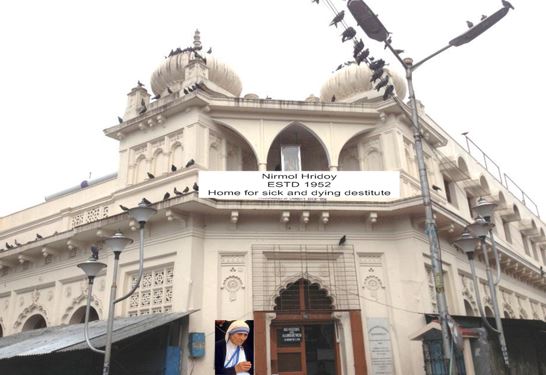 He found a home for the dying destitute and named it “Nirmal Hriday’ meaning ‘Pure Heart’.
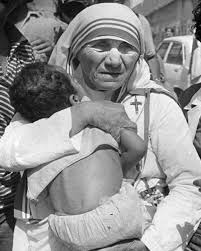 She and her fellow nuns brought the dying people off the streets of Kolkata to this home.
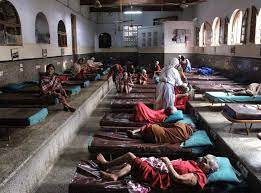 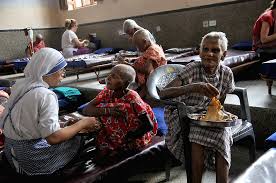 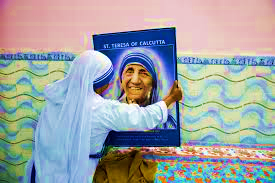 Mother Teresa’s work has been recognized throughout the world and she received a number of awards.
The pope john XXIII Peace prize ( 1971)
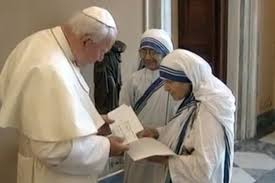 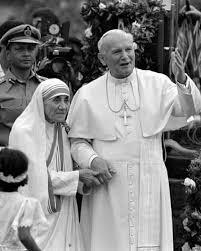 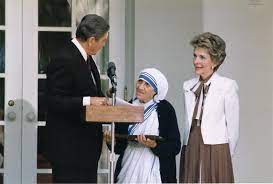 The Nehru Prize for promotion of International Peace & Understanding (1972)
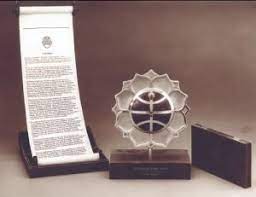 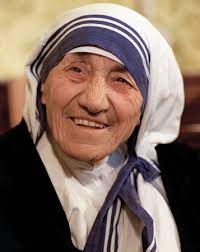 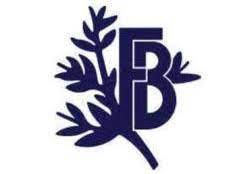 The balzan Prize (1978)
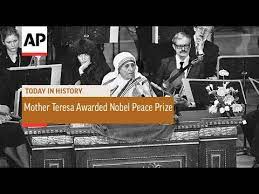 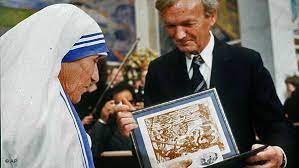 The Nobel Peace Prize (1979)
The Bharat Ratna (1980)
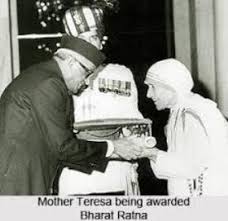 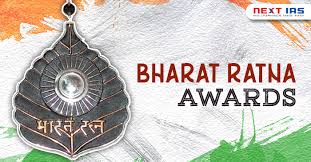 Mother Teresa died at the age of 87, on 5 September 1997.
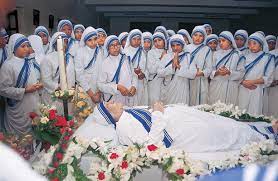 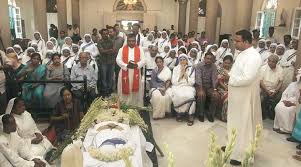 Picture of Mother Teresa.
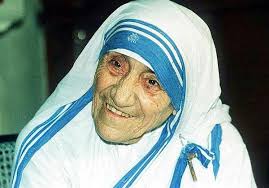 Draped in a white and blue-bordered sari.
Ever soft eye
Saintly smile.
Wrinkled face.
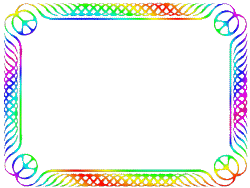 Mother Teresa lives on in our mind.
Dear students, read the text silently.
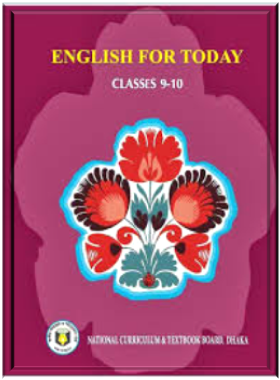 If you don’t understand anything, let me know.
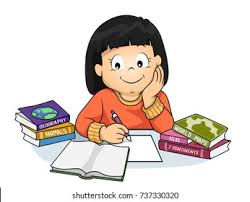 Individual Work
D Read the text in B again and write the answer to the following questions in your exercise book.

1 	Why do you think Mother Teresa won so many awards?

2 	What does ‘Nirmol Hridoy’ stand for?

3 	Why do you think the home is named ‘Nirmol Hridoy’?

4 	Why did Mother Teresa want the dying people to feel that they deserve care and love too?

5 What are things that we have learnt from Mother Teresa?
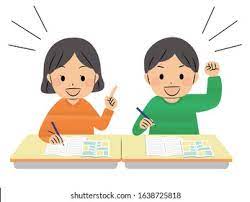 Pair work
C. Now say whether the following statements are true or false. If false, give the correct information.

1 	Mother Teresa was moved to see the diseases that spread in the streets of Kolkata.

2 	She opened a home for the orphans.

3 	She and her group brought in the dying people from the streets of Kolkata.

4 	‘Nirmol Hridoy’ was founded so that the poor people who are dying can get love and care before death.

5 	Mother Teresa said that humanity passes through charitable organization.

6 	We have learnt how to come forward to help only those who belong to a special caste.
Evaluation
Read the text B. again and complete the chart given below.
The pope john XXIII Peace prize .
The Nehru Prize for promotion of International Peace & Understanding .
The balzan Prize .
The Nobel Peace Prize .
The Bharat Ratna .
Mother Teresa died at the age of 87.
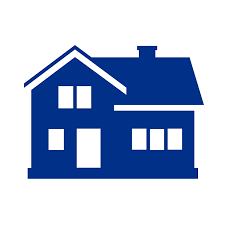 Home work
Who is Mother Teresa ?

What has she taught us ?

Why did she found “Nirmal Hridoy”?
The End
Thanks to all.
            Allah Hafez.
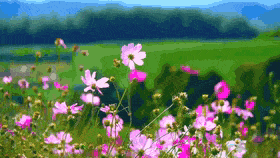